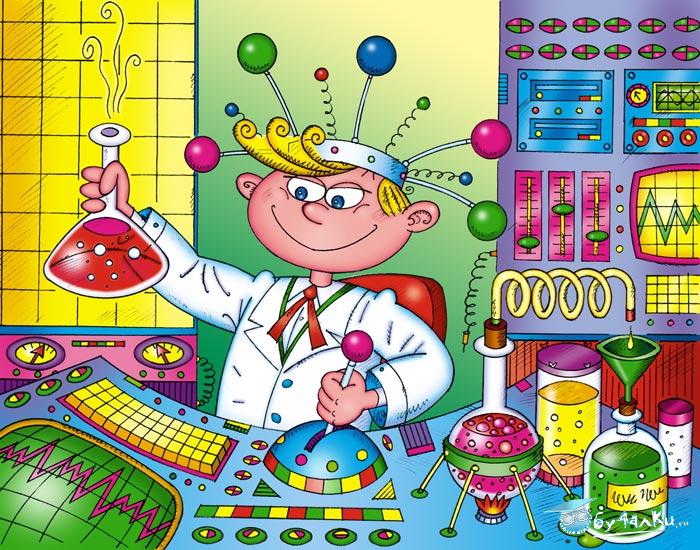 Вопрос № 1
Сила, с которой тело действует на опору или подвес называется:
У. Сила тяжести
А. Вес
О. Сила трения
Е. Масса тела
Вопрос № 2
Вес тела обозначается буквой … и измеряется в …
Б.   F, Ньютонах
В.      p, Паскалях
Д.   P , килограммах
Г.    P , Ньютонах
Вопрос № 3
«Давление, производимое на …….. передаётся в любую точку ….. одинаково во всех направлениях». Этот закон применим к:
Э.     только жидкостям   
Ё.      только газам   
У.     к жидкостям и газам  
Ю.      к твёрдым телам
Вопрос № 4
В. 1
Б. 2
Д. 3
1
3
2
На какую из пластинок вода оказывает наибольшее давление?
Вопрос № 5
На какую грань предмета давление воды больше?
У.  на верхнюю
А.   на нижнюю
О.   одинаковое  и на верхнюю, и на нижнюю
Вопрос № 6
Вес тела :
Т.   Всегда равен силе тяжести
С.   Всегда больше силы тяжести
П.   Всегда меньше силы тяжести
Р.   Может быть и равен, и больше, и меньше силы тяжести
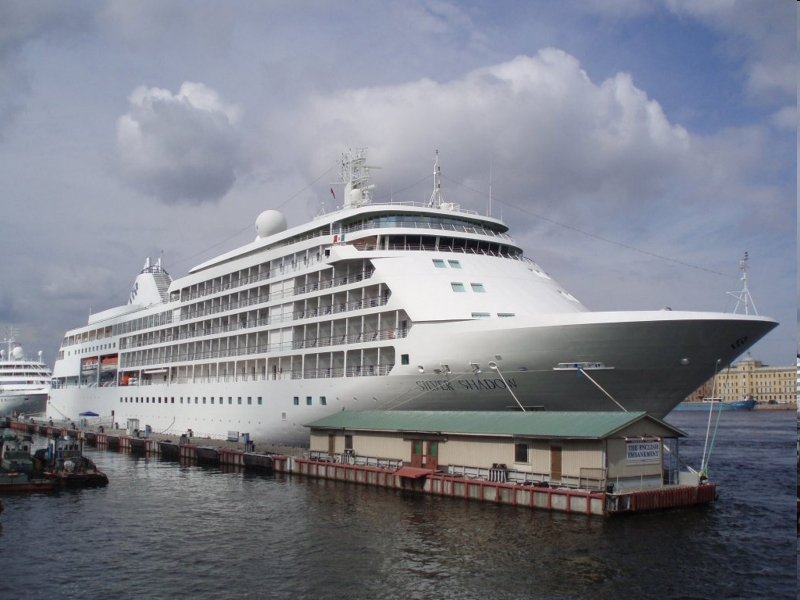 Выталкивающая сила
(сила Архимеда)
великий древнегреческий математик, физик, механик и инженер из Сиракуз. Сделал множество открытий в геометрии. Заложил основы механики, гидростатики, автор ряда практически важных изобретений.
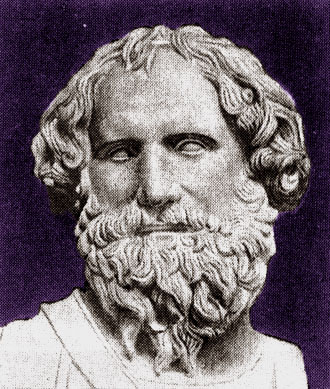 287 – 212 год до н. э.
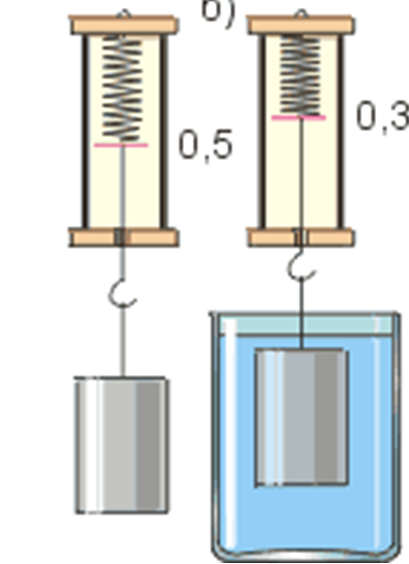 [Fa]=Н

  направлена противоположно силе тяжести
Fа=Рв-Рж
Как возникает выталкивающая сила?
p1=ρ•g•h1
 p2=ρ•g•h2
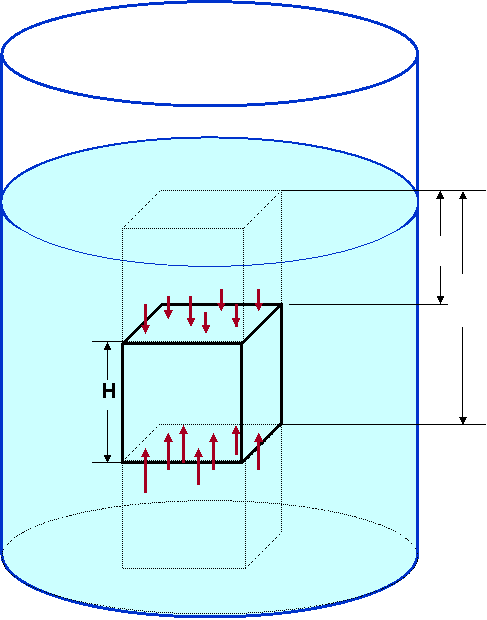 h1>h2
р1>р2
F1>F2
h2
р2
h1
Выталкивающая сила!
р1
Сила Архимеда
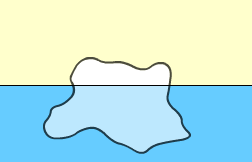 Сила Архимеда
Fа= Рж
Fа=ρж•g•Vт
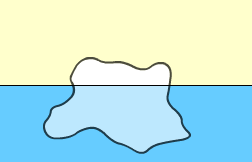 Проверка теста:
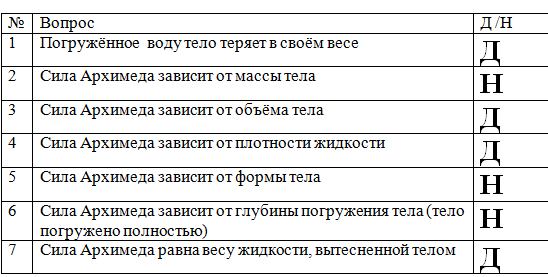 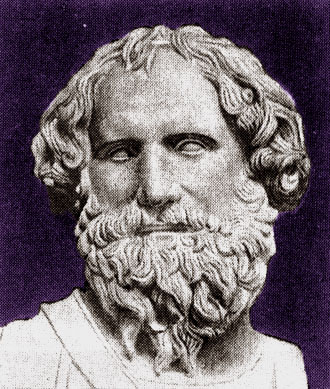 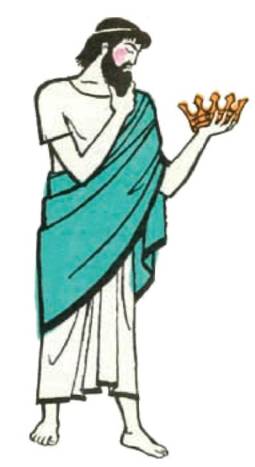 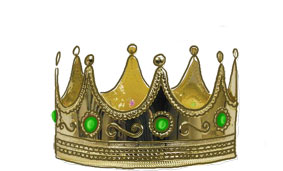 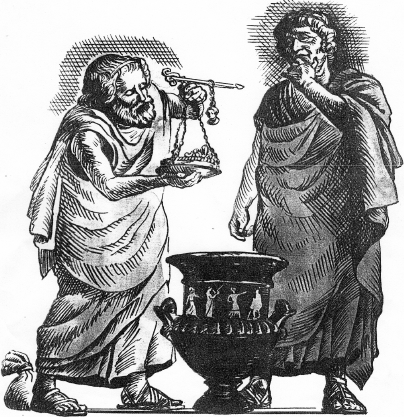 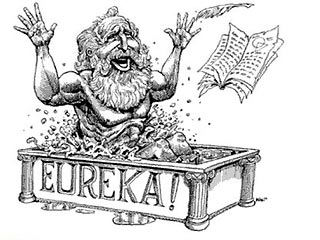 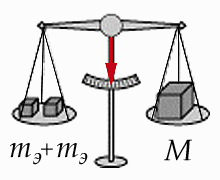 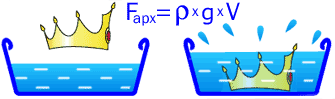 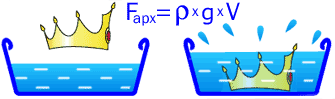 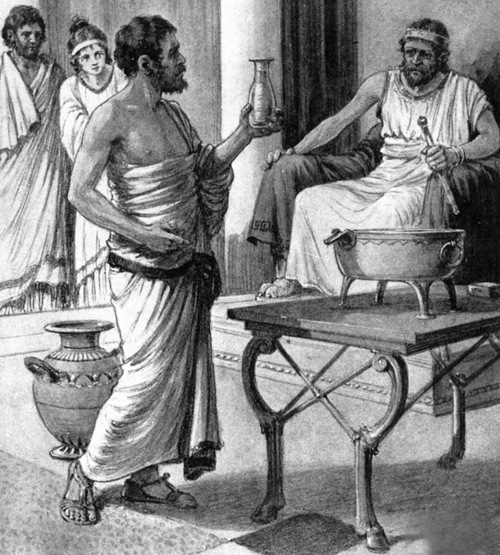 Домашнее задание:
§ 50, 51
Выше или ниже был уровень воды в сосуде при погружении фальшивой короны? (по сравнению с золотым слитком такой же массы). Оформить как задачу!
Найти информацию об афоризмах  Архимеда и других легендах.